Company profile
Company overview
Sicurezza Informatica (difensiva ed offensiva)
Vendor Independent
Fondata nel 2003
2 soci fondatori e Amministratori operativi
Finanziata da 2 primari fondi di Venture Capital
Fatturato 2011:  € 6* mln
Organico: 35
www.hackingteam.com
*stimato
Alcuni clienti
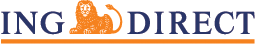 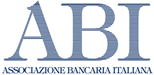 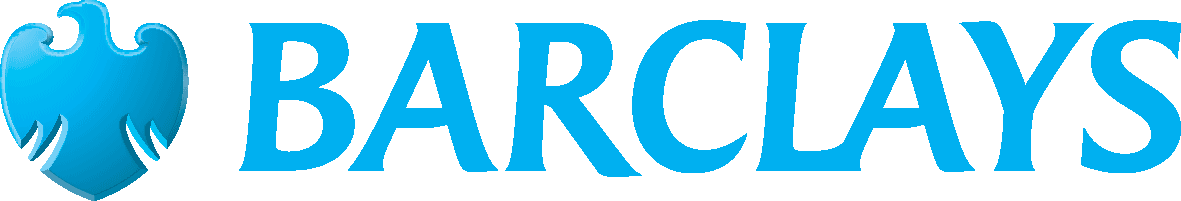 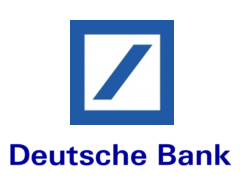 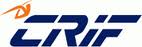 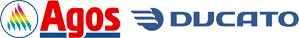 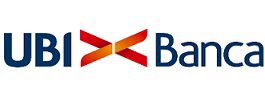 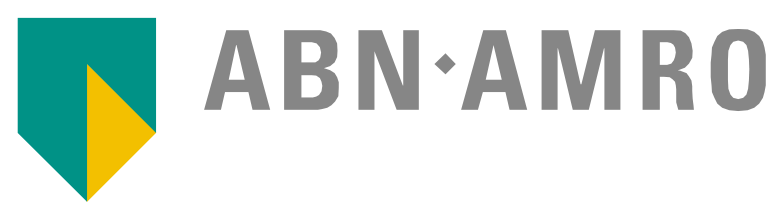 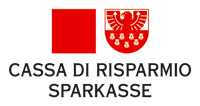 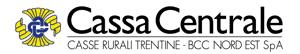 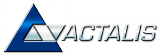 Alcuni clienti
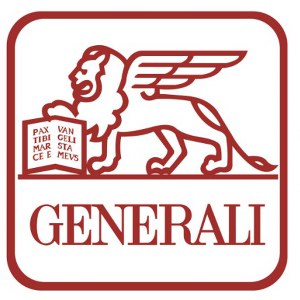 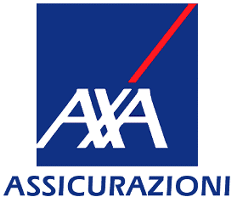 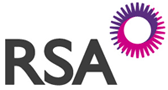 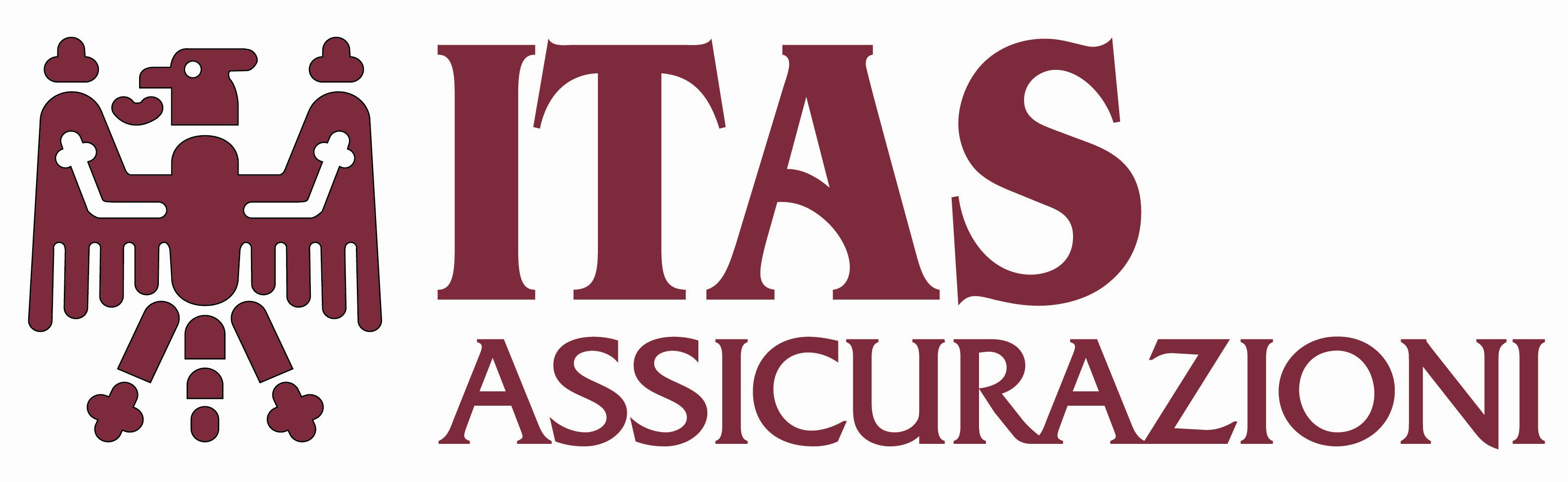 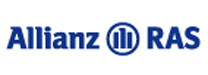 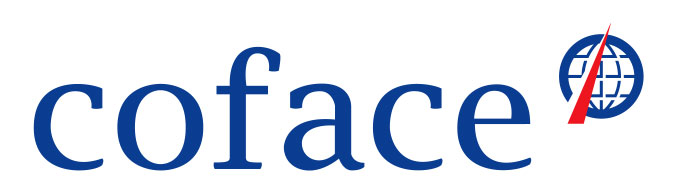 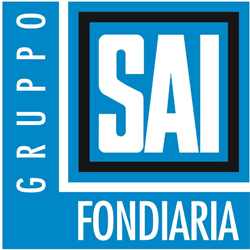 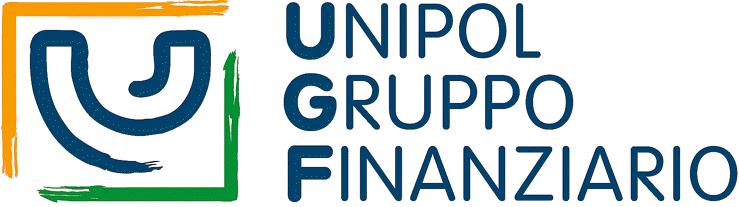 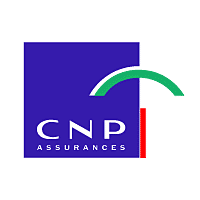 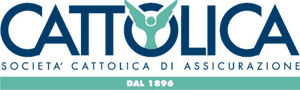 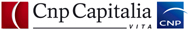 Alcuni clienti
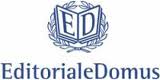 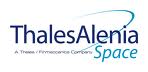 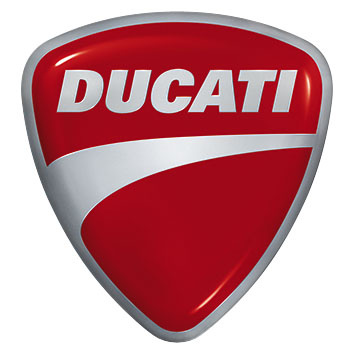 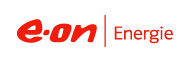 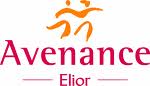 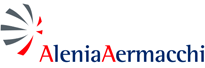 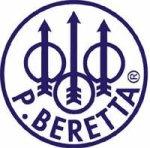 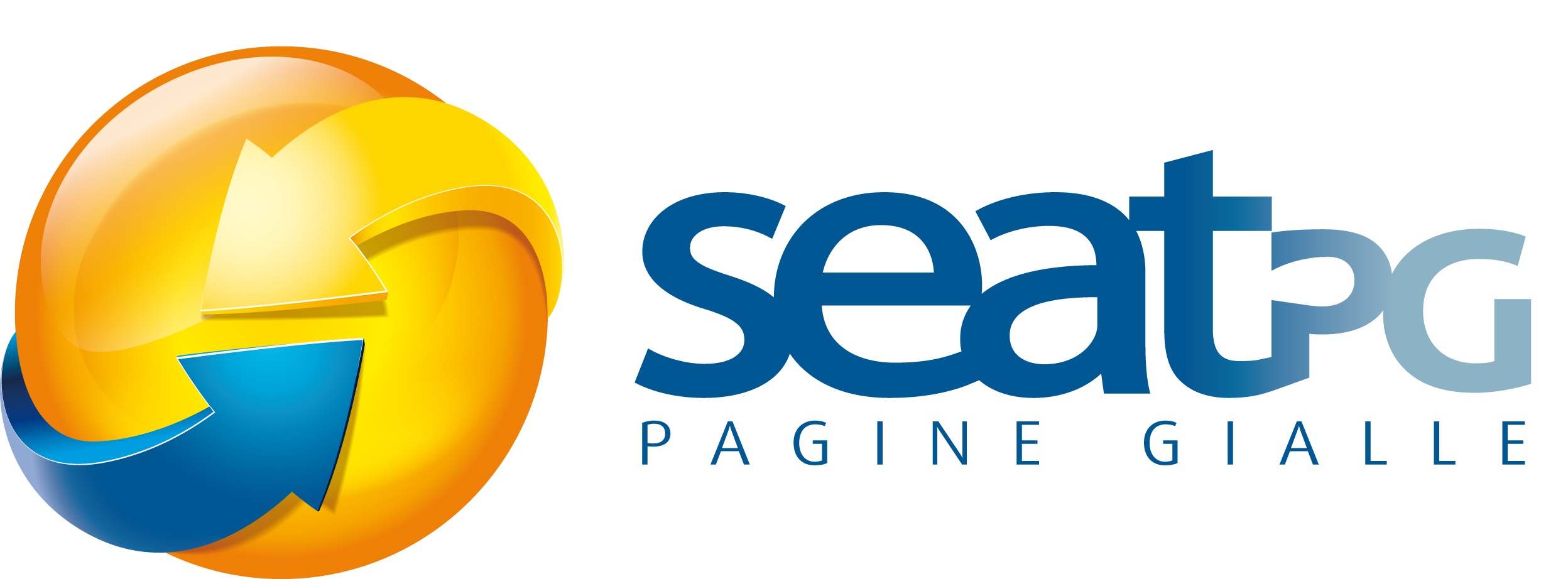 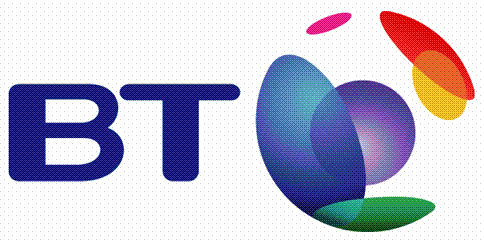 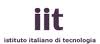 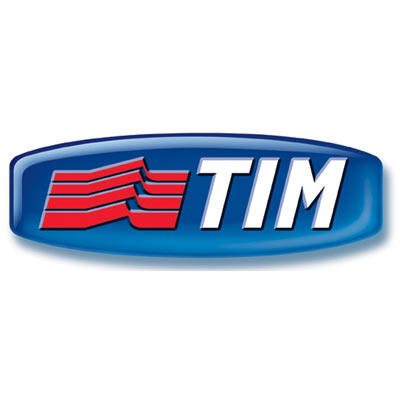 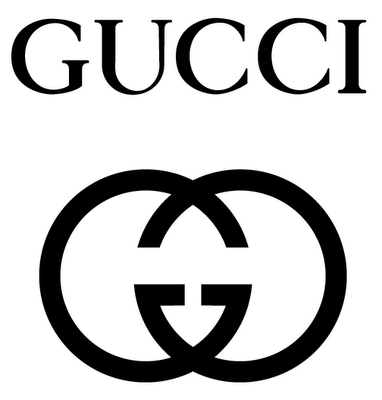 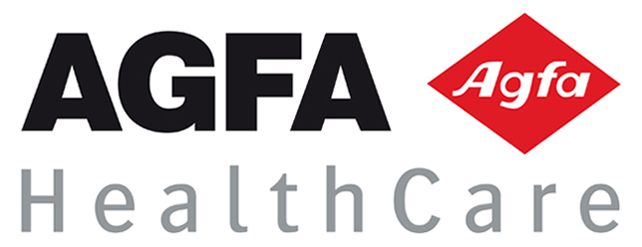 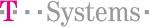 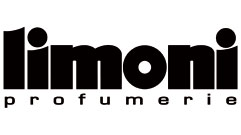 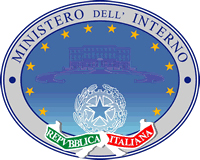 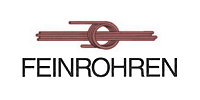 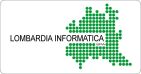 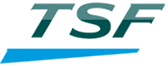 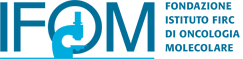 Attività e soluzioni offerte
Ethical Hacking
Protezione del patrimonio informativo
Controllo Accessi
Virtualizzazione sicura delle applicazioni
Gestione password amministrative e gestione privilegi utente
Accesso sicuro alla rete
Next Generation Enterprise WIFI
Governo del rischio
Sicurezza Applicativa 
Database Activity Monitor
Mobile Device Management
Rilevamento Anomalie
Gestione dei Log
Attività investigative
Ethical Hacking
Penetration test del perimetro interno ed esterno
Simulazione profilo tipo (utente/consulente/fornitore)
Web application hacking & code review
Security assessment Wireless
Security assessment Database
Security assessment ESX VMWARE 
Security assessment sistemi VOIP
Security assessment SAP
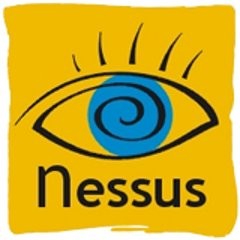 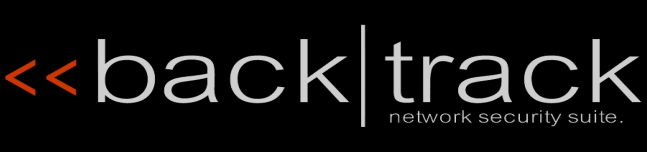 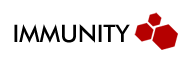 Protezione del patrimonio informativo
DLP (Data Loss Prevention & IRM) 
	Meccanismi di controllo tecnologici e organizzativi volti individuare e prevenire la trasmissione e la dispersione di informazioni riservate dal sistema informativo di un’organizzazione verso il mondo esterno (rilevamento anomalie comportamentali, tracciamento attività, classificazione delle informazioni, protezione proprietà intellettuali, ...).
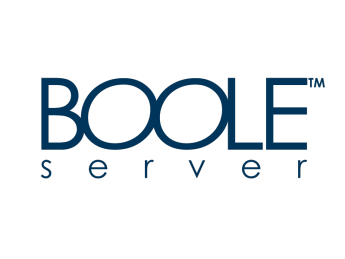 Controllo accessi
Insieme di politiche, processi, procedure e tecnologie volte ad aiutare un’organizzazione nella gestione degli accessi alle informazioni (SSO, autenticazione forte “MULTIFACTOR”, autenticazione forte tokenless, on demand token...).
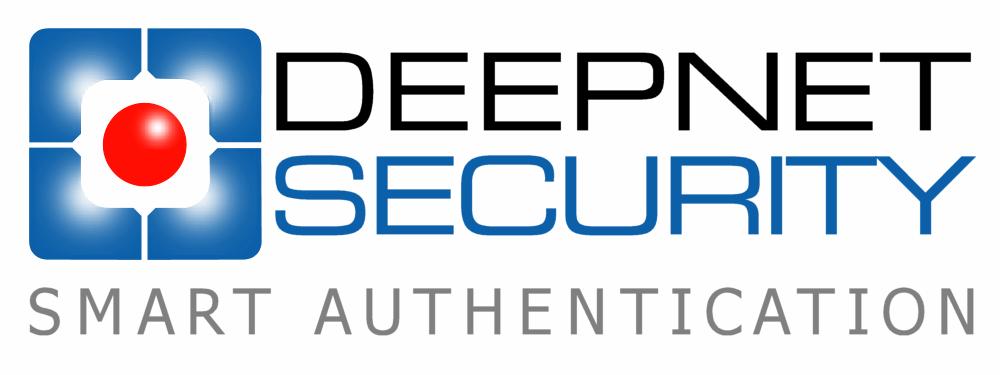 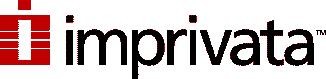 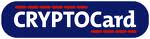 Virtualizzazione delle applicazioni
Soluzione che consente a più applicazioni di essere virtualizzate insieme per creare uno spazio di lavoro virtuale sicuro che separa le impostazioni, le applicazioni e i dati dal sistema operativo, permettendo loro di interagire. Tutto gestito in modalita’ centralizzata.
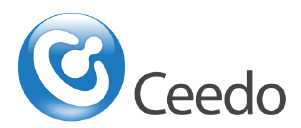 [Speaker Notes: REN]
Gestione delle password amministrative e dei privilegi utente
PBWD: sistema per la gestione degli utenti amministrativi locali (windows). 
Estensione dei privilegi di base ai “normal user” su base nominale
Integrazione “soft” con AD e configurazione basata su GPO
Password Safe: Gestione delle password centralizzate condivise 
Integrazione con LDAP
Profilazione & Audit
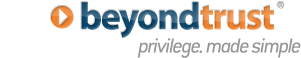 Accesso sicuro alla rete
Network Access Control - Forescout
	Gestione sia con protocollo 802.1x che SNMP  per cui completamente integrabile nell’infrastruttura esistente, inoltre e’ “agentless” per verificare la compliance di un device che si  collega alla rete. Permette inoltre di identificare i dispositvi come smartphone, tablet in modalita’ agentless.
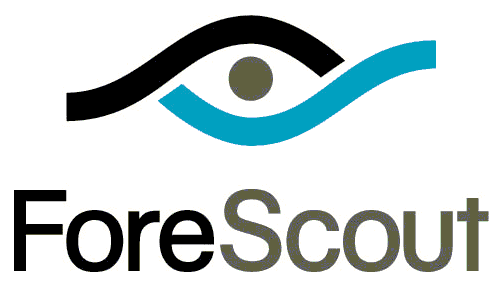 Next Generation WIFI
WIFI 2.0 - Aerohive
	Aerohive e’ una soluzione per l’implemetazione di una infrastruttua WIFI in ambiente corporate. Le pricipali caratteristiche sono la assoluta mancanza del concetto di controller,  ogni AP e’ dotato di FW, IPS e QoS, identifica i “rogue access point” e’ possibile implementare PSK / Policy per utente e dispositivo e molto altro ancora. Il sistema di gestione puo’ essere virtuale, applicance fisico o cloud based.
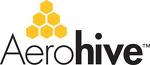 Governo del rischio
Servizi mirati alla formalizzazione di politiche per la protezione delle informazioni, linee guida e standard la cui applicazione è garantita da procedure operative al fine di tutelare gli obiettivi, le missioni e il patrimonio informativo dell’organizzazione (ISO 27001, NIST SP 800-30)
Governo dei dati non strutturati
	politiche e tecnologie volte all’individuazione di “chi accede a cosa e quando” in termini di visibilita’, controllo, audit e reportistica
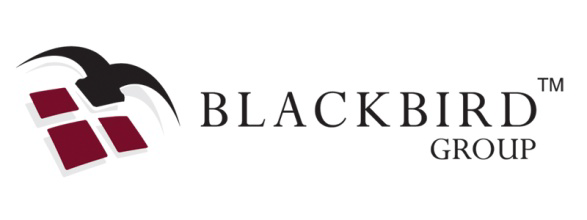 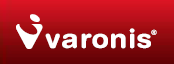 Accesso remoto sicuro
E’ una connessione cifrata che garantisce la riservatezza dei dati all’interno del canale tramite client come PC, smartphone e tablet. Oltre a garantire la riservatezza nella comunicazione e’ possibile introdurre meccanismi di One Time Password, Single Sign On sia sul PC che sullo smartphone o tablet utilizzato. In quest’ultimo caso e’ possibile utilizzare direttamente sui device mobili delle “APP” che generano chiavi di accesso “one time”.
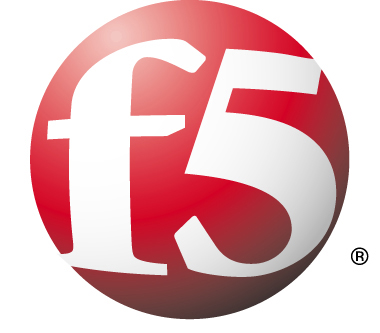 Sicurezza applicativa
Meccanismi di controllo tecnologici e organizzativi volti a prevenire violazioni nelle policy di sicurezza di un’applicazione o del sistema operativo e causate da difetti nella progettazione, nello sviluppo e/o nella messa in produzione (protezione applicativi web, analisi applicativi proprietari, disponibilità dei servizi,...).
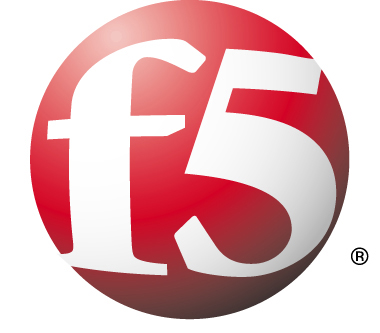 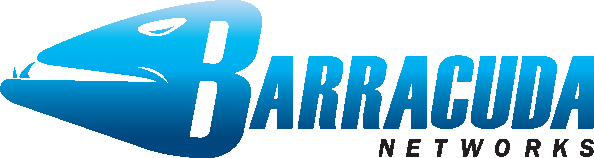 Database Activity Monitor
McAfee DAM è costituito dalla soluzione Hedgehog Enterprise: si tratta di una soluzione non invasiva (read-only, nessun reboot del server, nessun restart del/dei database), che controlla tutte le attività legate all’uso di un database (DAM - database activity monitoring), ed intempo reale è in grado di prevenire tentativi di intrusione, proteggendo dati sensibili e riservati sia da attacchi provenienti da utenti esterni, sia da usi non corretti attuati da utenti interni privilegiati.
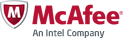 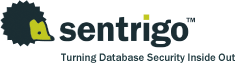 [Speaker Notes: Hedgehog Sensor: è un processo che gira sul server che ospita il database, all’interno di uno
spazio-utente (OS user-space) sicuro e dedicato, realizzato tramite l’innovativa tecnologia patent pending
di Sentrigo. Questo sensore è in grado di monitorare in tempo reale tutti gli accessi, sia
locali sia via rete, effettuati verso il/i database; è un processo read-only, e la sua installazione
non richiede alcun reboot del server e nessun restart del/dei database.
Hedgehog Server: è una applicazione J2EE che comunica con tutti i sensori installati sui server
che ospitano i database di interesse. Hedgehog server non richiede un server dedicato.
Hedgehog Web Console: è l’interfaccia grafica web di gestione, tramite la quale è possibile
definire regole e politiche di controllo dell’accesso ai database gestiti, analizzare gli allarmi
generati dalla soluzione Hedgehog, creare e visualizzare una ricca reportistica.

Hedgehog IDentifier aumenta ulteriormente le capacità della soluzione Hedgehog nell’identificare chi
effettua le transazioni verso i database.
Installando Hedgehog IDentifier sui server applicativi, si può trasmettere alla soluzione Hedgehog le
informazioni degli utenti che hanno fatto richieste applicative, abilitando Hedgehog ad effettuare le
corrispondenze tra Client ID e/o IP address visti da Hedgehog.
Hedgehog IDentifier può essere implementato solo in congiunzione con Hedgehog sensor e Hedgehog
Enterprise server.]
Mobile Device Management
MDM software protegge, controlla, gestisce e supporta i dispositivi mobili distribuiti attraverso operatori di telefonia mobile, service provider e aziende. Le funzionalità principale di MDM e’ il controllo over-the-air (OTA) di applicazioni, dati e impostazioni di configurazione per tutti i tipi di dispositivi mobili, inclusi telefoni cellulari, smartphone, tablet PC.
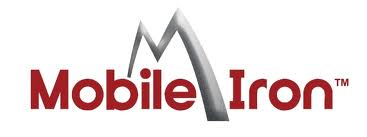 Rilevamento anomalie
Anomaly detection
	Meccanismi di controllo tecnologici volti alla rilevazione delle minacce di sicurezza e degli eventi anomali nel traffico di rete (monitoraggio attività di rete e sicurezza, IDS/IPS, NGFW).
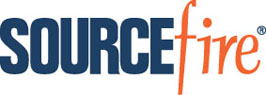 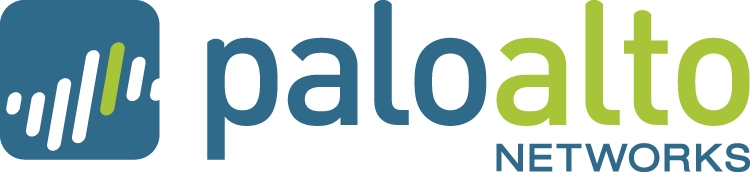 Gestione dei log
Log management 
	Meccanismi di controllo tecnologici volti a regolare la genesi, la trasmissione, la memorizzazione e l’analisi dei log record (log collection, log retention, log correlation, log analysis, incident handling, monitoraggio asset tecnologici e applicativi, ...). Integrazioni con la soluzione DAM per il monitoraggio dei Database.
Attività investigative
Forensic analysis
	Individuazione, acquisizione, conservazione, protezione, ricerca e documentazione di dati informatici per l'analisi di incidenti informatici. Le attività possono essere svolte sia per finalità interne all’organizzazione sia per finalità legali (evidenze processuali). Vengono impiegate procedure e metodologie standard volte a garantire la replicabilità di tutte le operazioni effettuate.
Nuove tecnologie
Soluzioni di Data Masking / Scrambling
Soluzioni ipad / iphone  mobile file management: Mobilecho
Soluzioni di Network Knowledge: Netwitness